James 5:13–16
13 Is anyone among you suffering? Let him pray. Is anyone cheerful? Let him sing praise. 14 Is anyone among you sick? Let him call for the elders of the church, and let them pray over him, anointing him with oil in the name of the Lord. 15 And the prayer of faith will save the one who is sick, and the Lord will raise him up. And if he has committed sins, he will be forgiven. 16 Therefore, confess your sins to one another and pray for one another, that you may be healed. The prayer of a righteous person has great power as it is working.
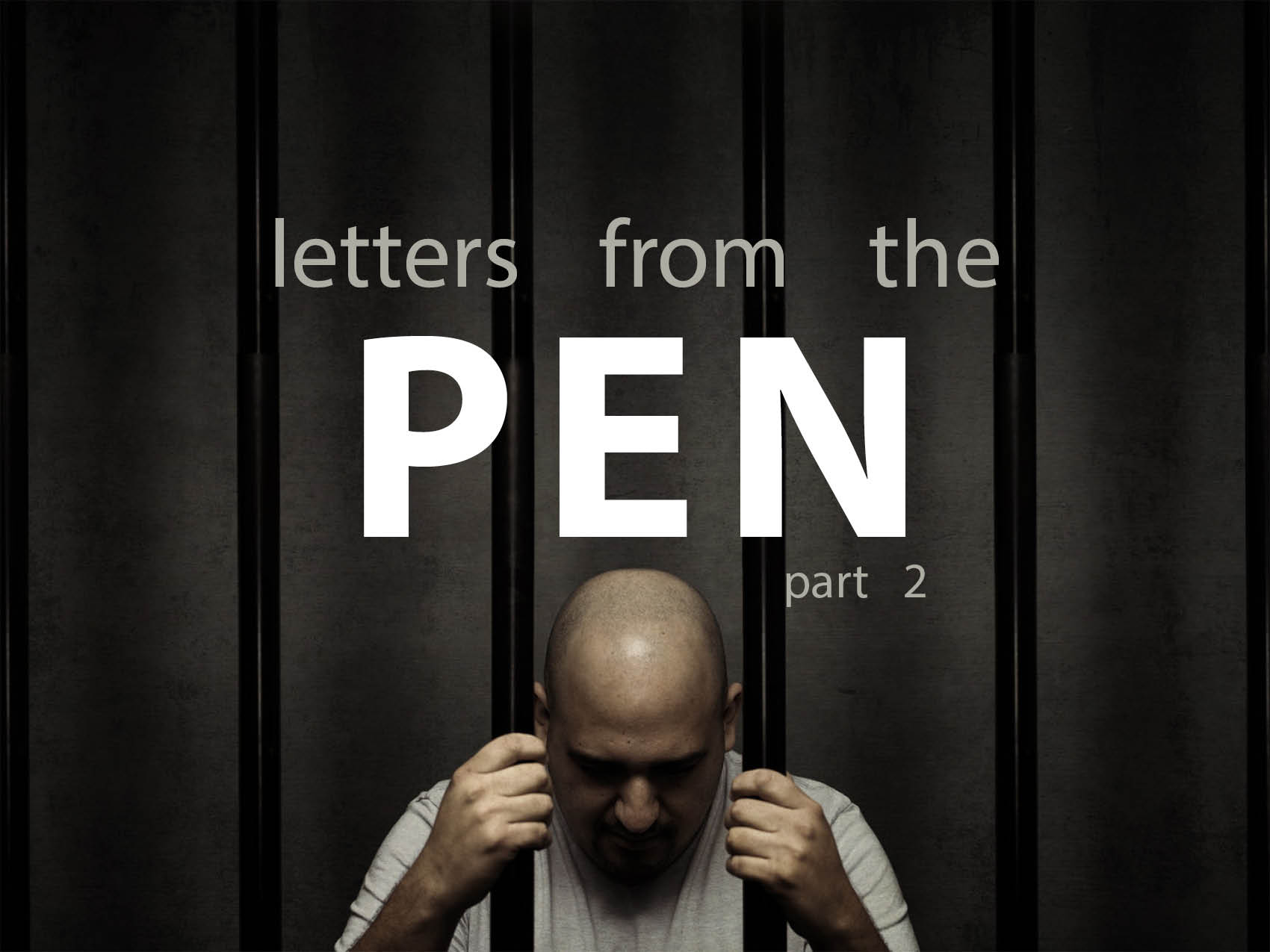 We need to understand the fellowship of confession.
James 5:13–16
1 Timothy 1:12–17
Romans 7:13–25
We need to understand the fellowship of bearing burdens.
Galatians 6:1–2
James 5:19–20
No one was better at this than Jesus.
Luke 7:36–39
Luke 7:41–50
Luke 15:1–2
We need to understand the fellowship of forgiveness.
2 Corinthians 2:7–11
Remember we have sinned just like others. 
1 John 1:8
And we want the same compassion for our sins.
Matthew 7:12
We need to understand the fellowship of forgiveness.
There are  consequences for not being forgiving.
Matthew 6:14–15